Mathematik 10 Abels
Welche Gesetze herrschen bei Wurzeln ?
Wurzelgesetze
Fun25
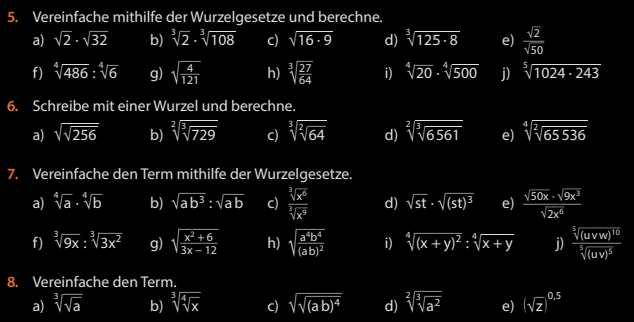 Fun26
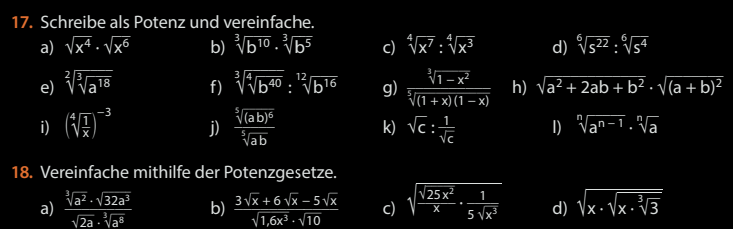